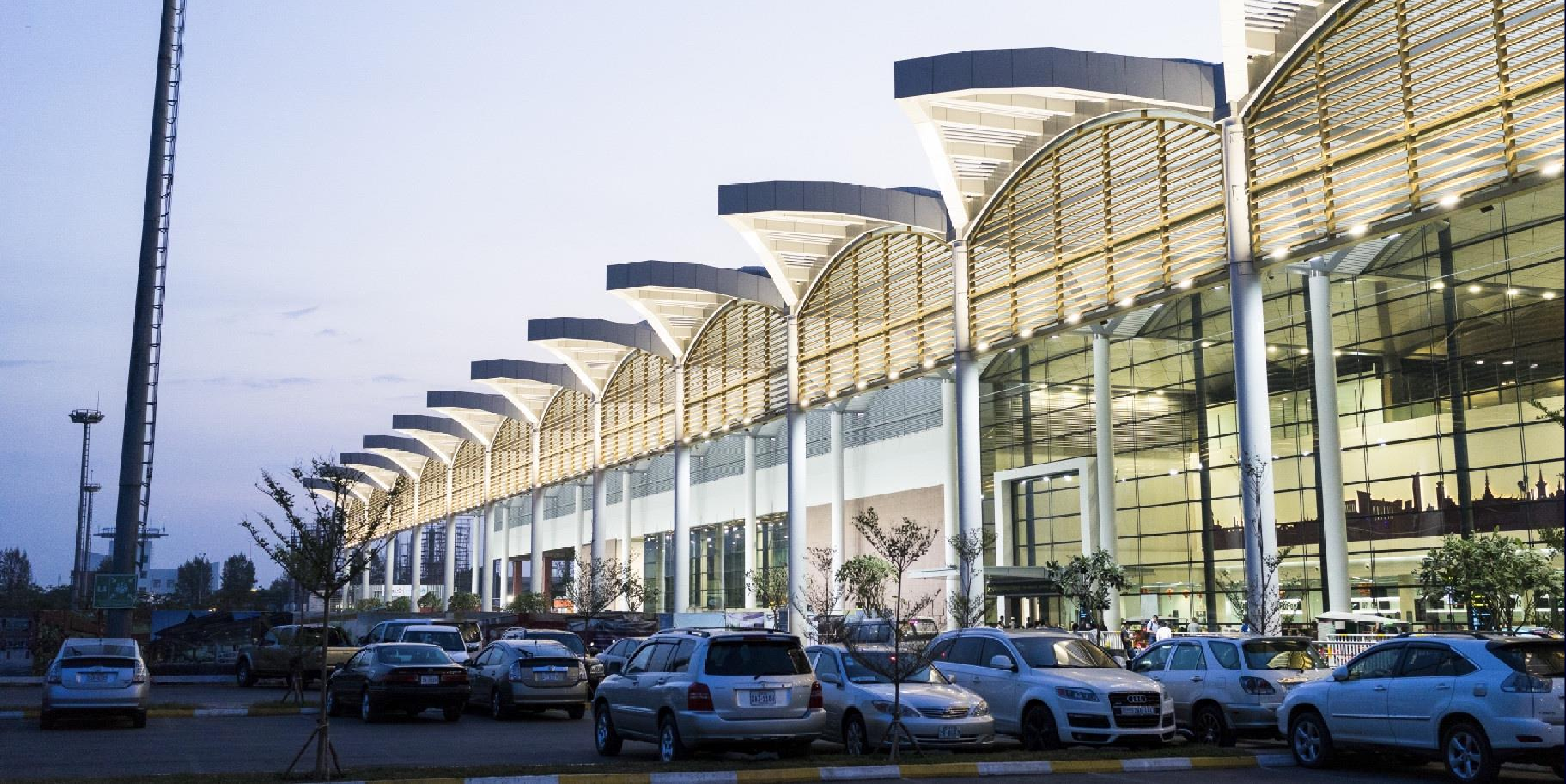 Advertising Opportunities
@Phnom Penh International Airport
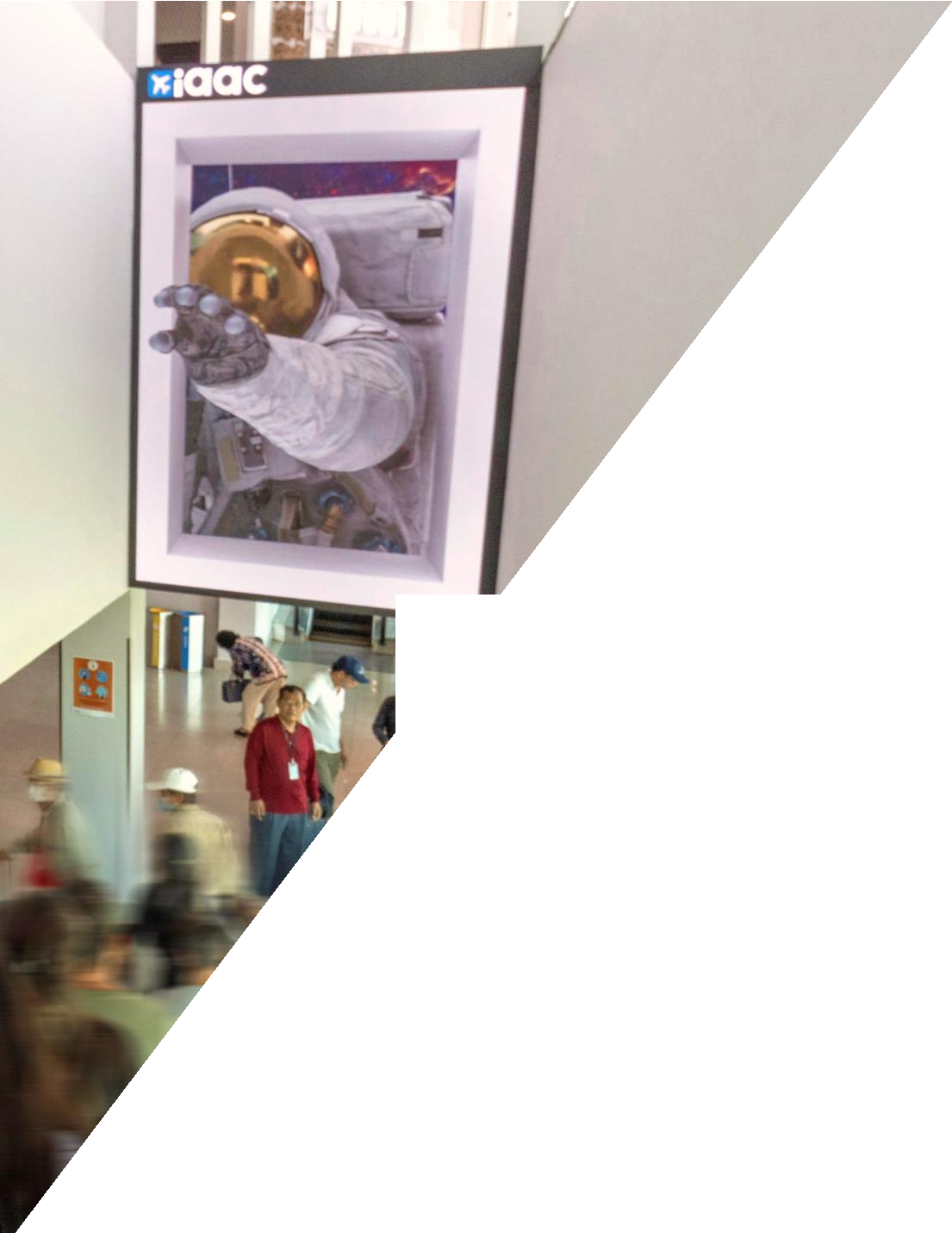 WHY IT
WORKS
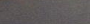 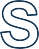 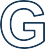 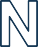 HIGH-END TARGET  AUDIENCES
Airports attract affluent individuals, making it a  prime location to reach potential customers of  premium automotive brands.
BEYOND
BOUNDARIES
Amplify campaign impact wi  outreach

GLOBAL  REACH
Airports connect people fro  allowing premium automotiv  their products to a diverse i
th OOH + Digital
CAPTIVE  AUDIENCE
Passengers spend significant time at airports,  creating an opportunity for brands to engage with  potential customers through impactful  advertisements.
m around the world,
e brands to showcase
nternational audience.
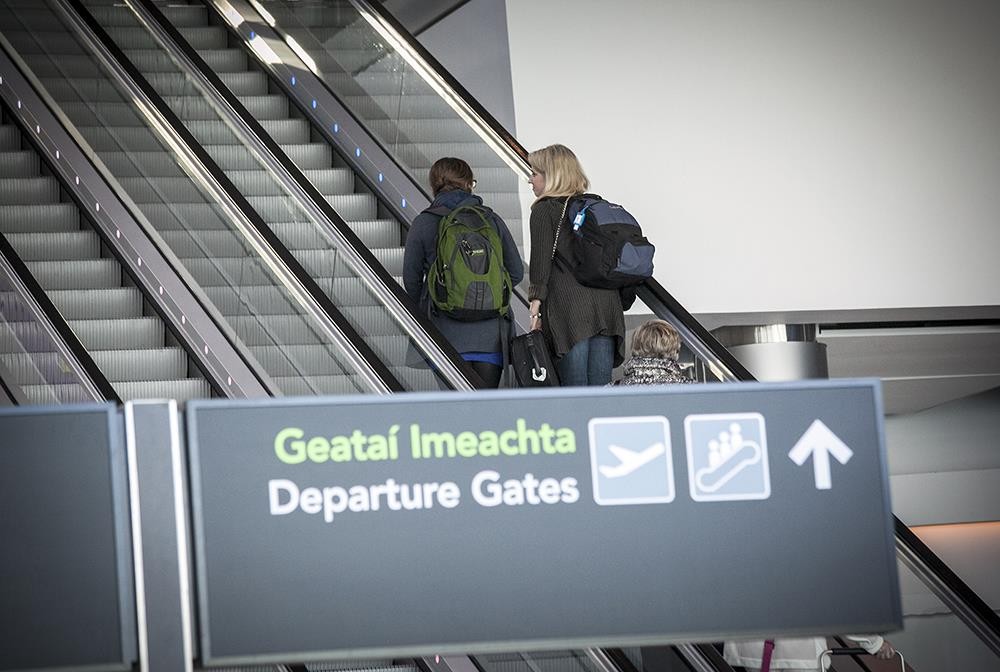 TARGET - DEPARTURES
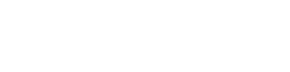 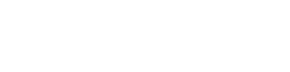 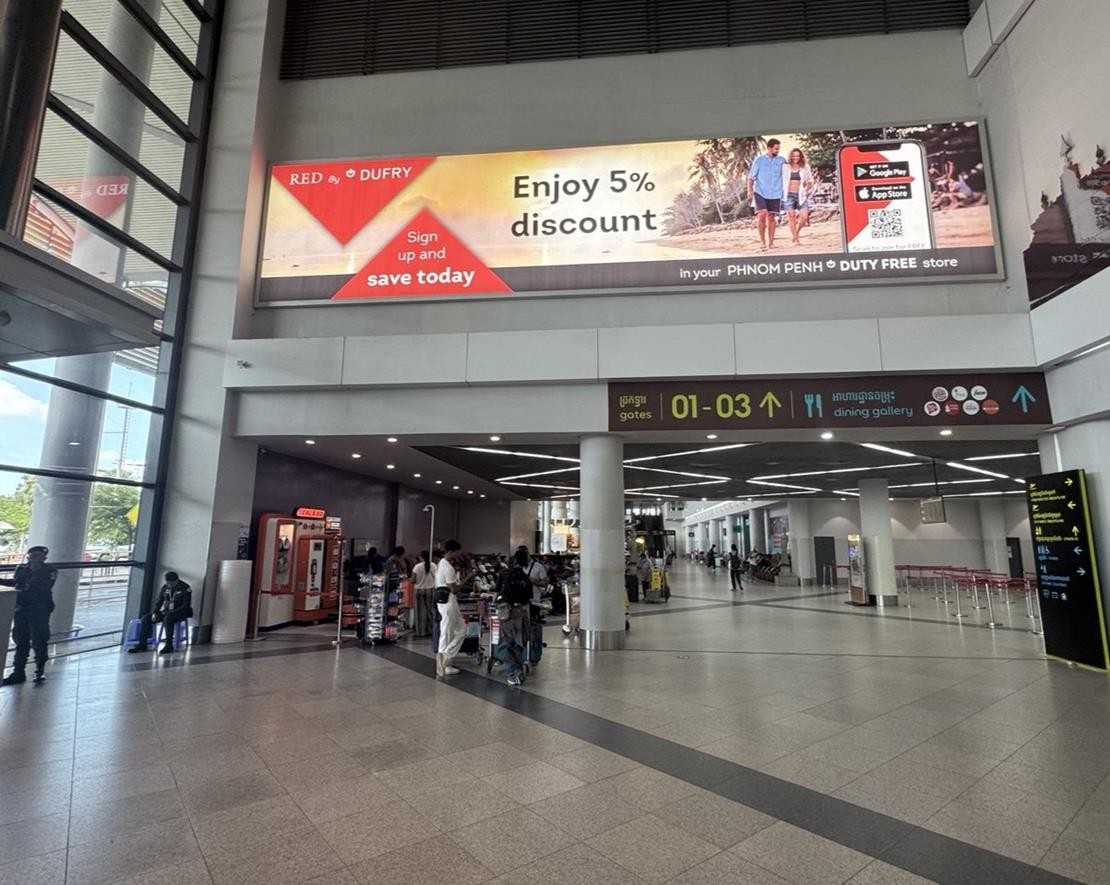 DEPARTURE IMPACT
Why this could be great ?
An immense static banner prominently  positioned in the left corner of the check-  in hall at Phnom Penh airport. This
advertising space will be visible to all  departing passengers as they enter the  airport and proceed to passport control  after check-in. This unit is specifically  designed for brands aiming for a
significant impact.
Format: Backlight  No. units: 1 (PVC)  Size : 1.4 m x 3 m
MONTHLY COST : $5,500 + VAT
*** Minimum 3-month purchase
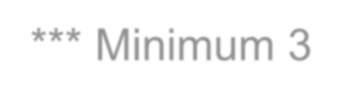 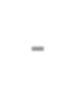 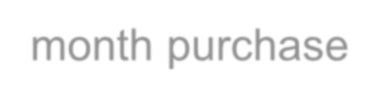 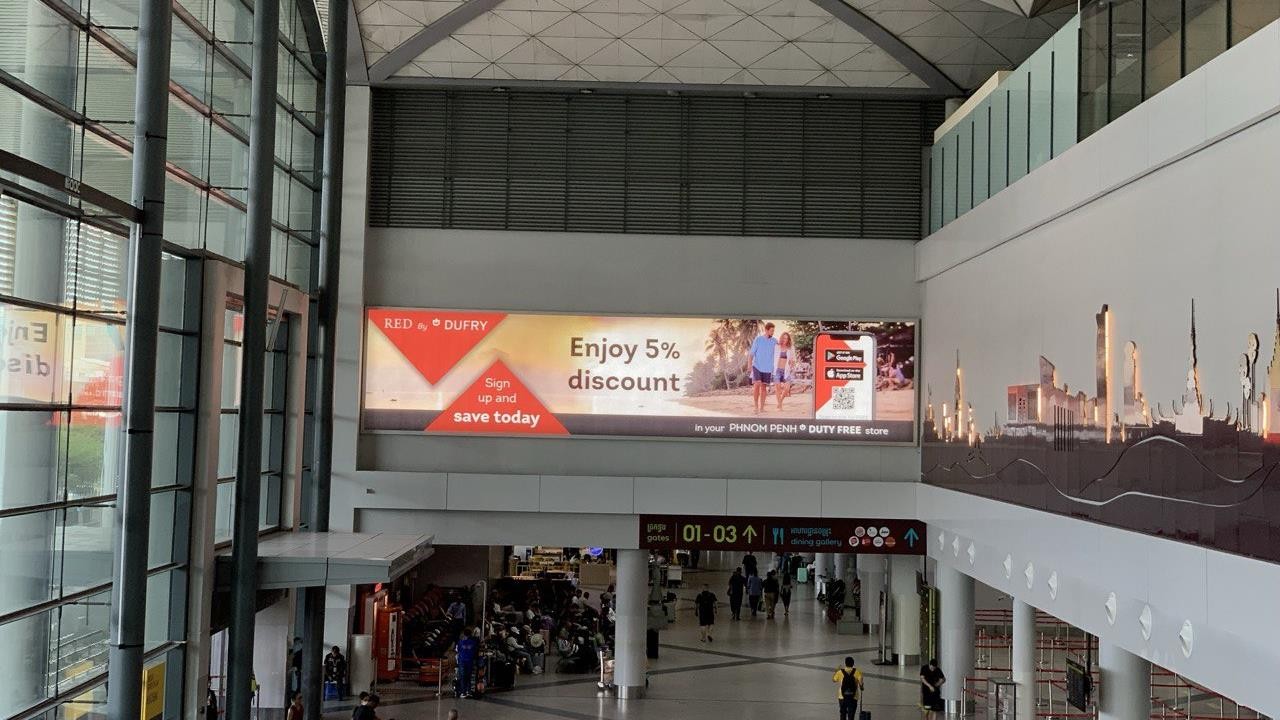 DEPARTURE DUO
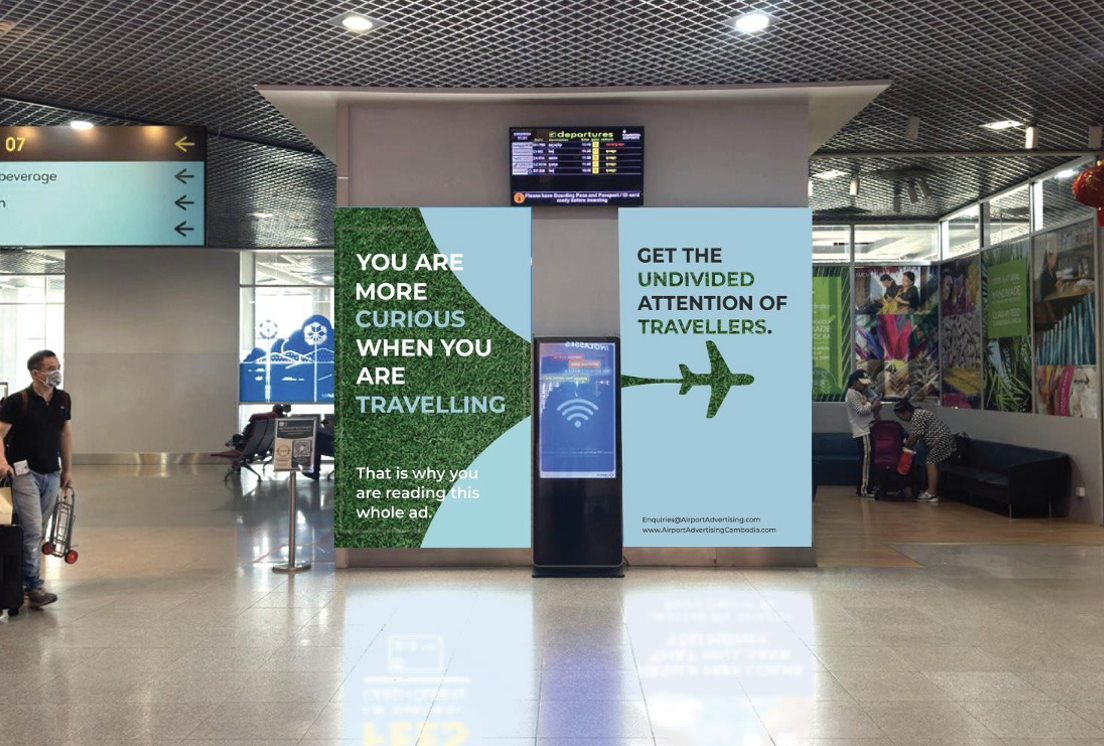 Why this could be great ?
The first advertising units visible to
passengers as they make their way out of  the duty-free store into the main  departure and gate area. This pair of  advertising units are positioned so they  have 100% shar of voice thereby ensuring  maximum impact over all passengers.
Format: Backlight  No. units: 2
Size : 2.7 m x 1.5 m
ANNUAL COST : $110,000 + VAT
*** Minimum 6-month purchase
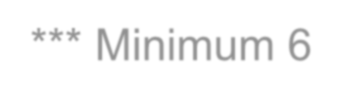 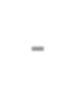 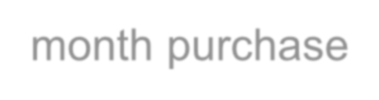 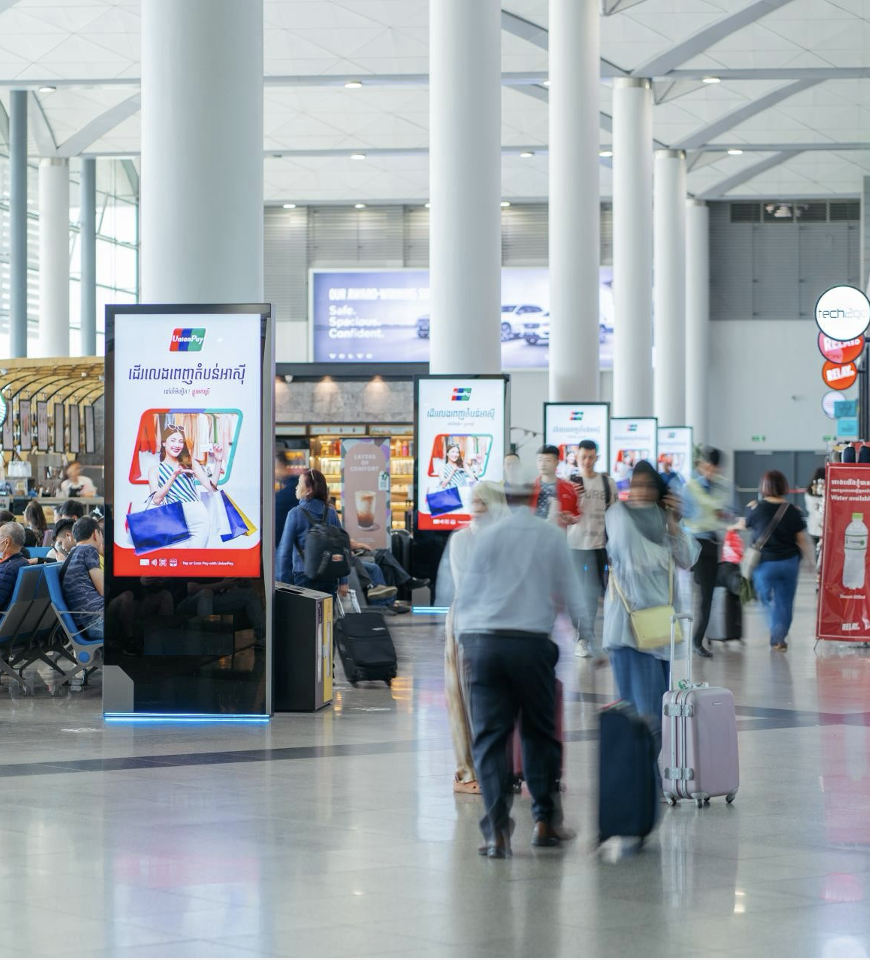 DIGITAL DEPARTURES
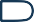 Why this could be great ?
The perfect advertising platform for companies  seeking to develop brand awareness whilst  also needing to communicate more details  about their products.
Visible to 100% of passengers departing from  Phnom Penh International airport, the Digital  Departures Network can run messaging in  multiple languages with the opportunity to  change the content throughout the day to target  different audiences
Format: LCD Screens  No. units: 11
Max advertisers	- 6
Your ad shown: 1080 times per day
MONTHLY COST : $11,000 + VAT
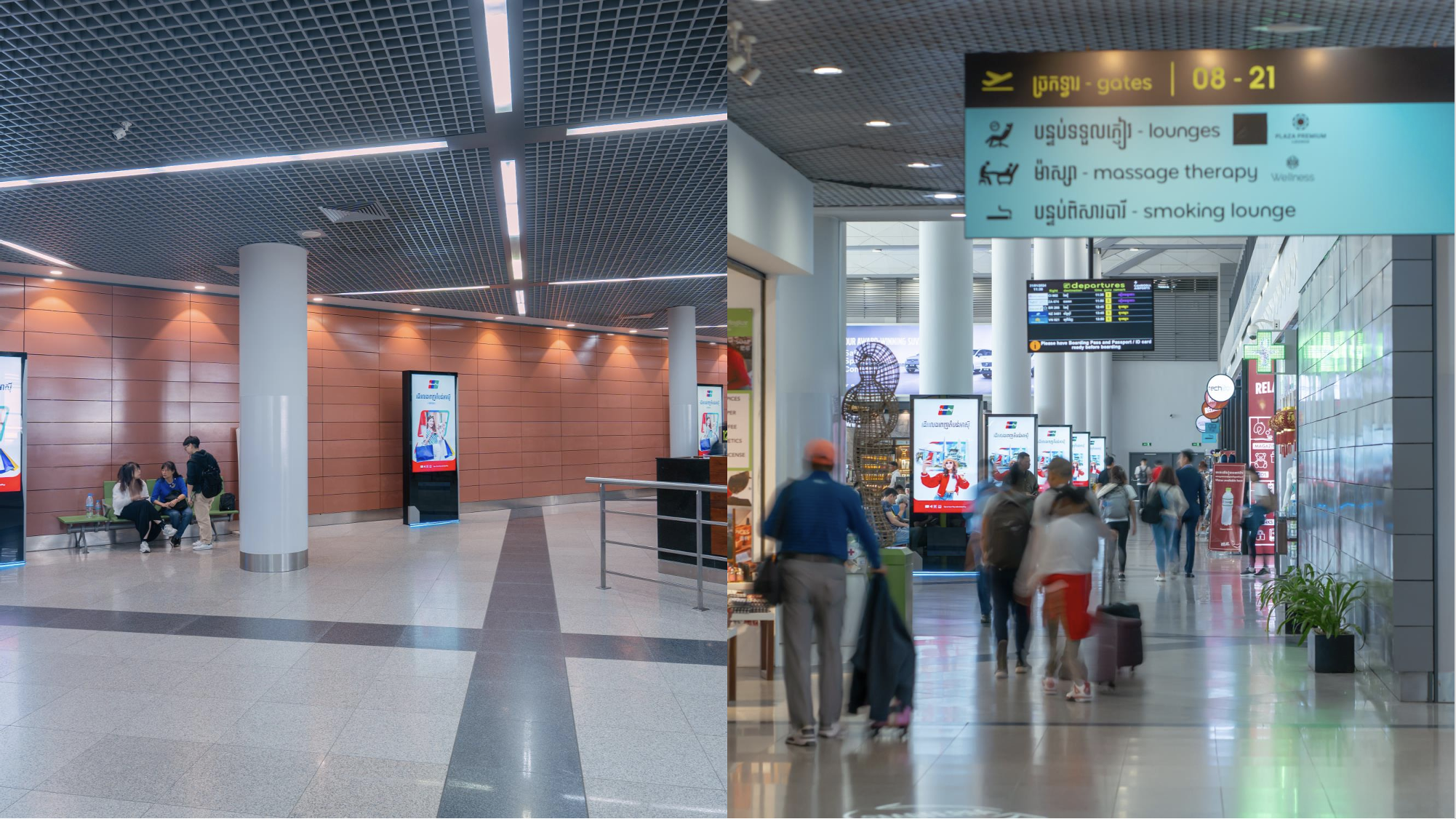 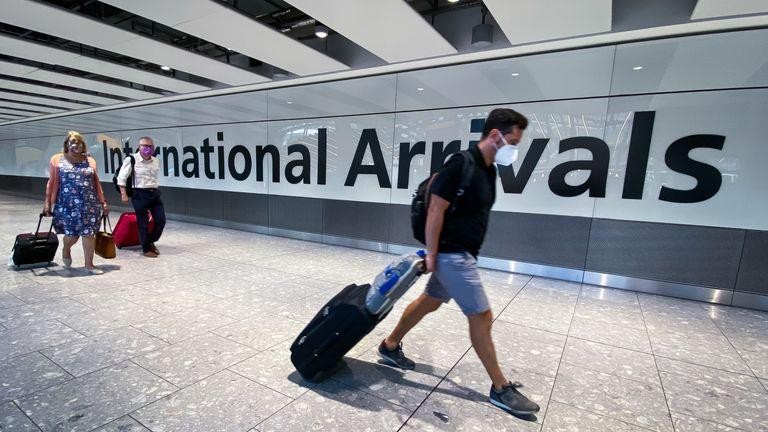 TARGET - ARRIVALS
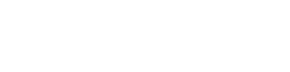 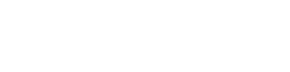 DIGITAL ARRIVALS
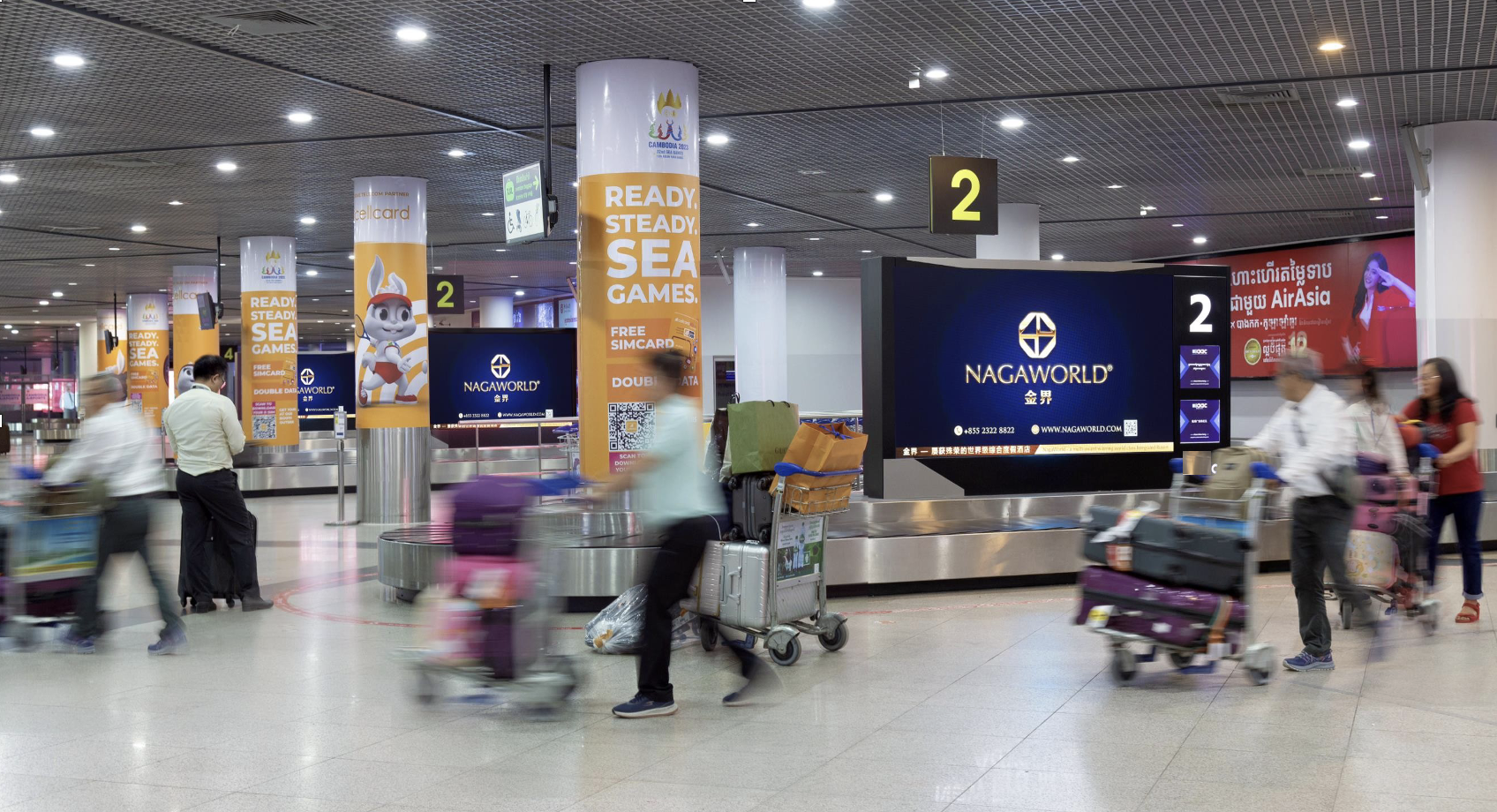 Why this could be great?
The perfect platform for brands seeking
to engage arriving passengers at Phnom  Penh Airport, the Digital arrivals network  is located on the baggage carousels  making it visible to 100% of arriving  passengers. Each advertiser’s content  will appear on all 12 screens for 15  seconds before moving to the next  advertiser on a 3-minute loop. With  passengers waiting at least 15m for  luggage each ad will be seen at least 5  times by passengers.
No. units: 12 (2.8m x 1.4m)
Format: Digital LED
Location: Baggage Carousels  Ad spots: 12 (15 sec length) No  spots per day: 360
MONTHLY COST : $11,000 + VAT
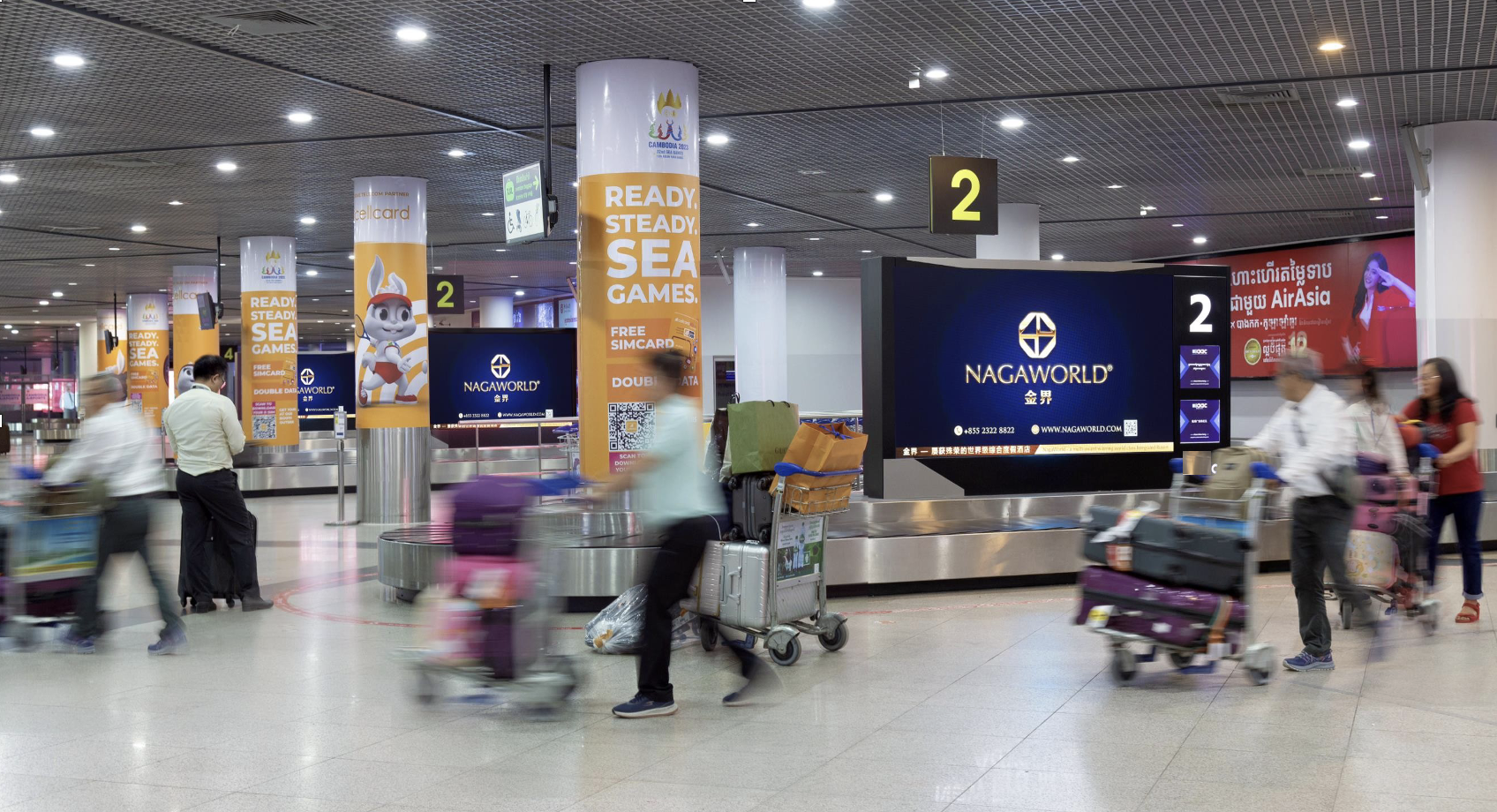 DIGITAL ARRIVALS
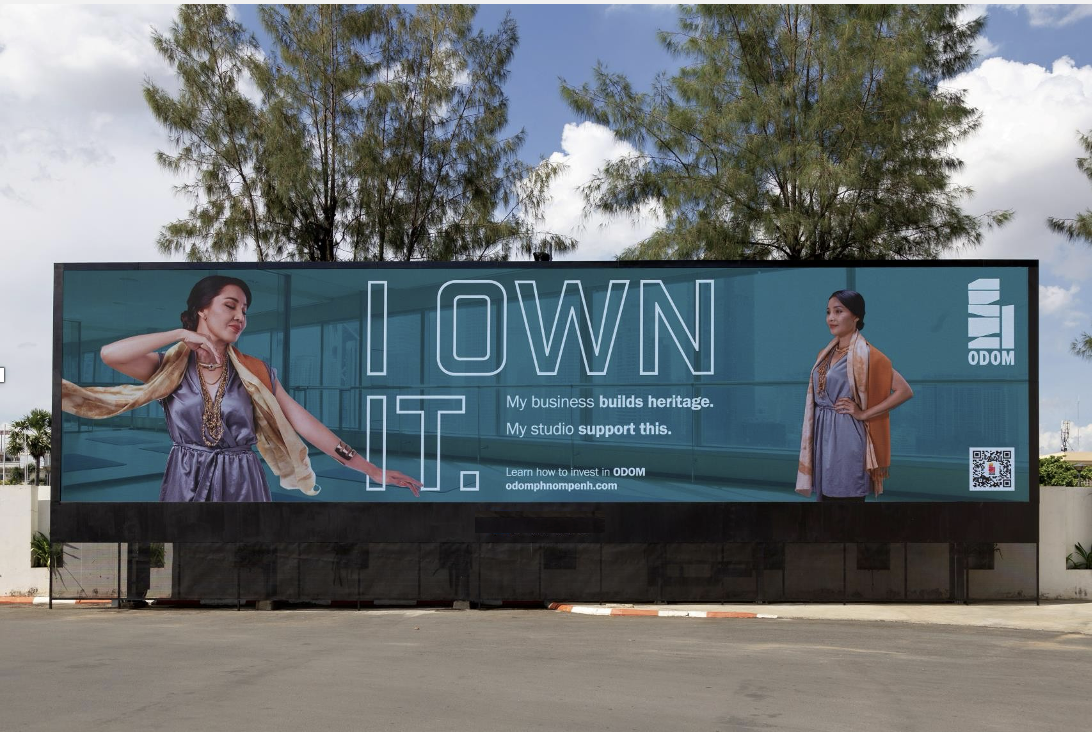 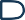 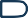 Why this could be great?
Designed to be the last message  seen by passengers before they  leave the airport, this giant screen  will capture the attention of every  passengers arriving at Phnom Penh  International Airport, making it the  perfect opportunity for property,  telco, automotive, insurance and  many other brands.
No. units: 1 (20m x 5m)  Format: Digital LED
Location: Exit gate from the airport  Ad spots: 4 (15 sec length)
Ad shown per day: 1260 times
MONTHLY COST : $17,600 + VAT
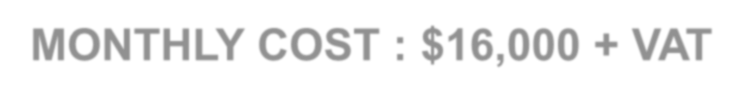 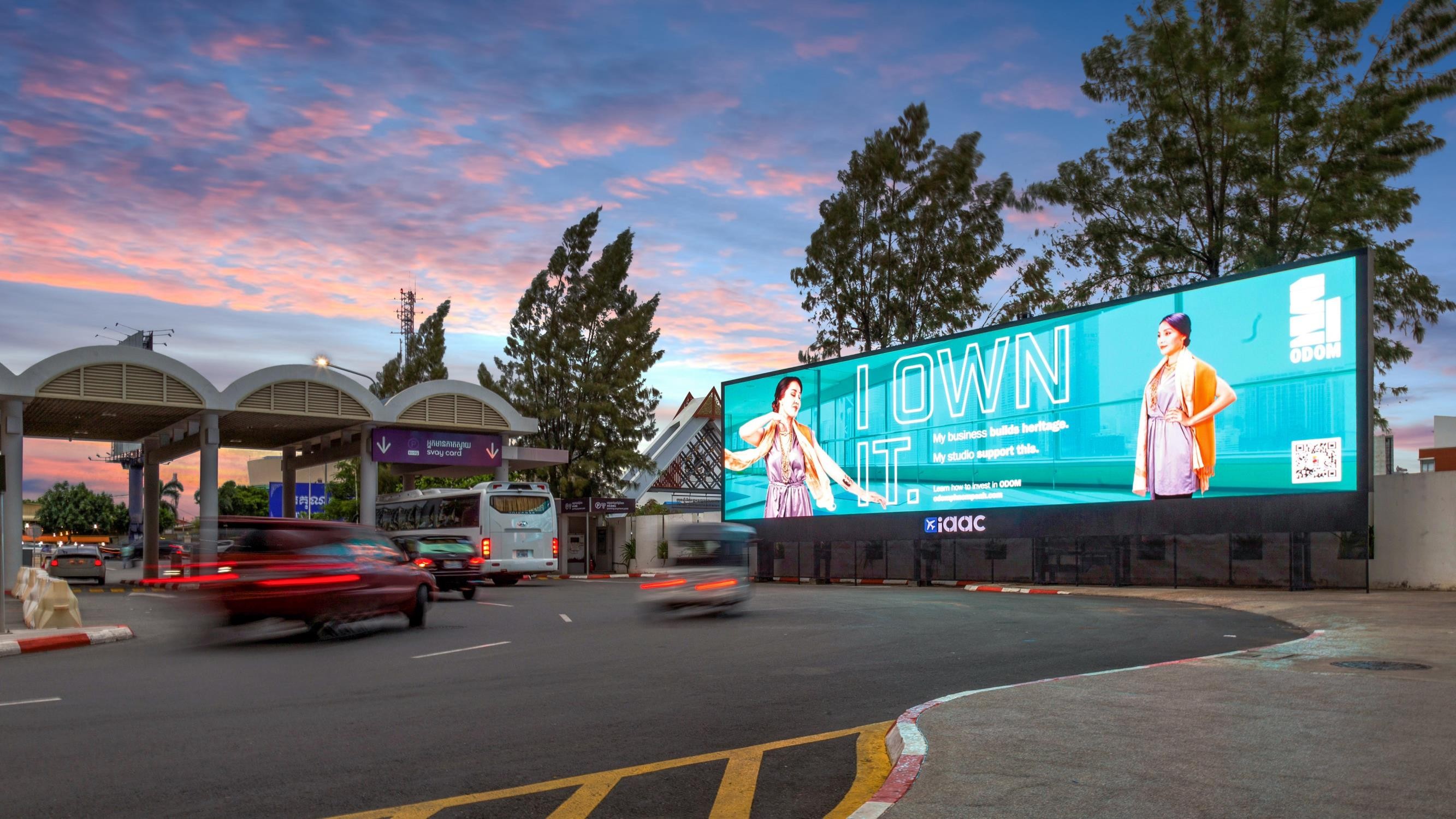 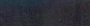 Passenger traffic @ Phnom Penh Airport
01 Jan 2024 – 30 Sep 2024
Last updated on 08 October 2024 (Source: Cambodia Airports)
407,262
405,639
396,558
389,202
385,746
377,285
371,217
364,869
361,017
Apr-24
Aug-24
Sep-24
Jan-24
Jun-24
May-24
Feb-24
Mar-24
Jul-24
Total Traffic
Arrivals	Departures

~1.8M
Total Arrivals
01-Jan to 30 Sep 2024
~3.5M
Total traffic
01-Jan to 30 Sep2024
384K
Avg monthly passenger traffic  01-Jan to 30 Sep 2024
~1.7M
Total Departures  01-Jan to 30 Sep 2024